Ebola Strikes Back
Rachel Smart
Not Long Ago
Doctor Ian Crozier was treated in Atlanta, Georgia
He was infected with Ebola is Sierra Leone 
After 2 months of being declared free of Ebola Crozier began to experience mild burning and sensitivity in one of his eyes
Testing showed Ebola was in his eye
The virus turned his eye from blue to green
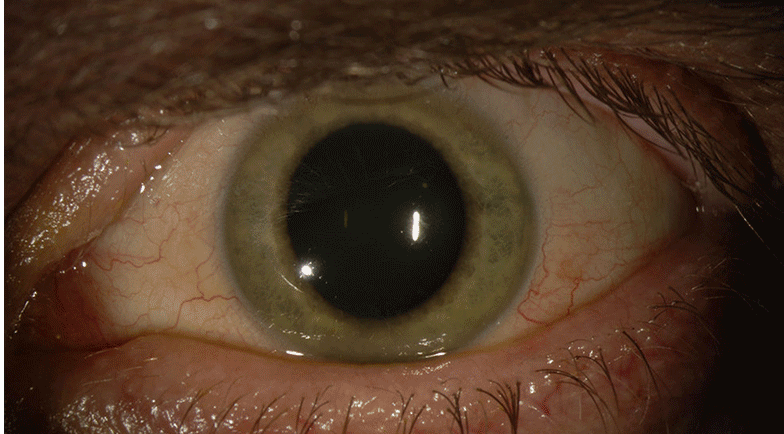 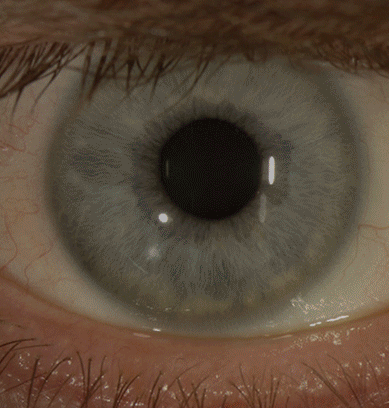 (Notice the dramatic change in color and the swelling of the pupil)
Cause
Clozier’s eye problems were apparently caused by a serious inflammation inside the eye called uveitis

 the eye is well protected from the immune system to prevent inflammation  

(Doctors also know that it can live on in the male sexual reproductive organs)
Treatment
This allows viruses to multiply unhampered

After more steroids getting shot above his eyebrow and trying an experimental antiviral drug 

Within a week his sight began to return

After several months his eye regained its normal color

The eye isn’t the only place the virus can go on unchecked though
Impact
Latest testing shows that tears and the outer eye membrane are free of Ebola
Cannot be passed through casual contact

Ebola safety procedures will still be followed

Ebola survivors in West Africa have reported eye problems

About 40% of survivors have blurred vision, inflammation of the eye, uveitis, and other eye pain
Impact
Emory University School Medicine is calling for close surveillance in West Africa to watch out for this case

"Following recovery from Ebola virus disease, patients should be followed for the development of eye symptoms including pain, redness, light sensitivity and blurred vision, which may be signs of uveitis," says Steven Yeh, MD, associate professor of ophthalmology in Emory University School of Medicine.
Sources
http://www.cnn.com/2015/05/08/health/ebola-eye-american-doctor/
http://news.emory.edu/stories/2015/05/nejm_ebola_virus_persists_in_eye/
http://www.sciencetimes.com/articles/6402/20150516/can-ebola-stay-hidden-in-the-orbits-of-the-eye.htm